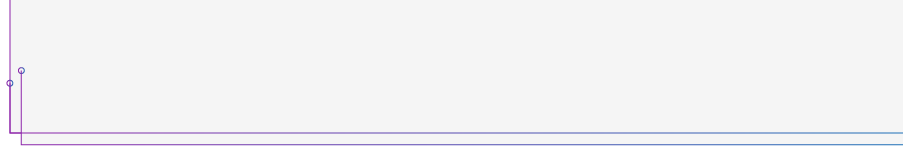 צ'ק ליסט ללמידה שיתופית רשתית
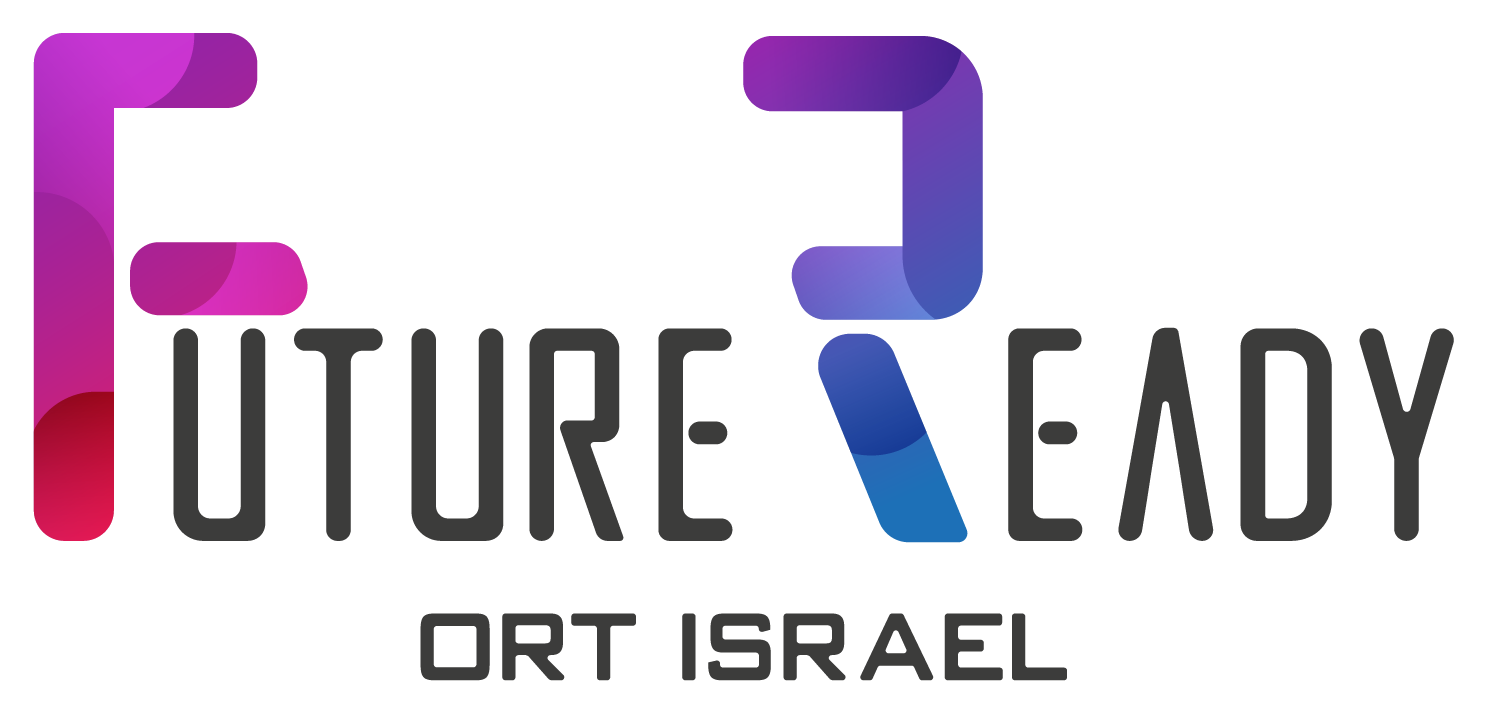 ניהול משימות
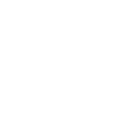 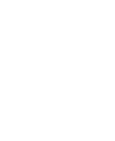 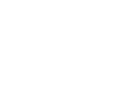 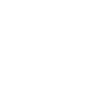 תכנון שבועי
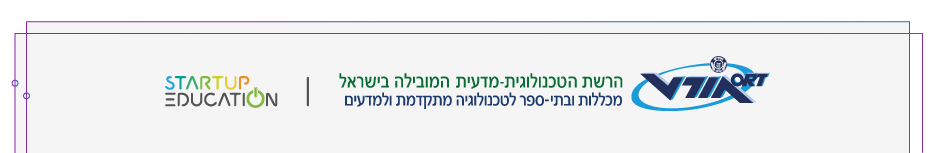 [Speaker Notes: דוגמאות לנאדג'ים]